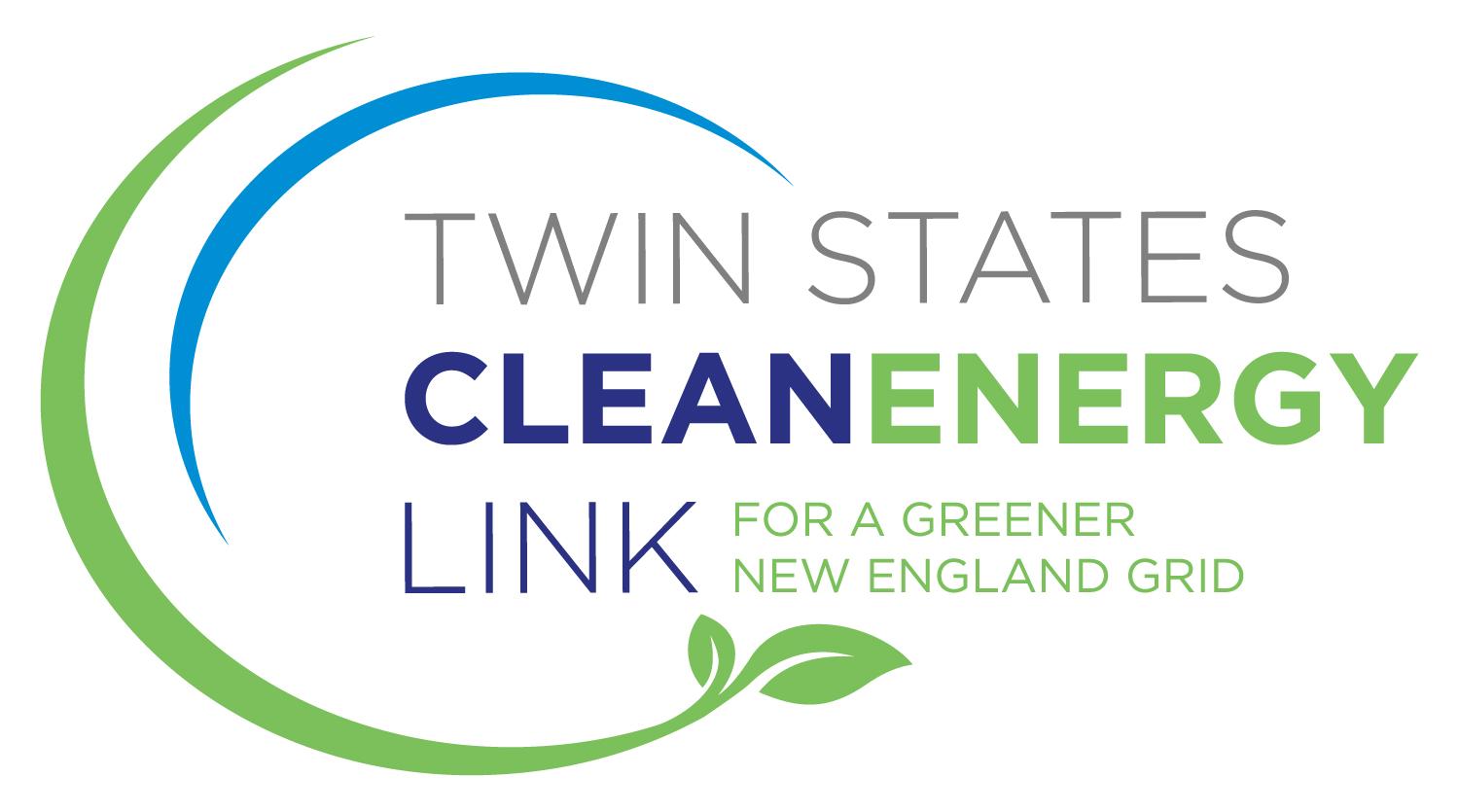 Project Briefing – Webster, NH
How New England generates power today, and in the future
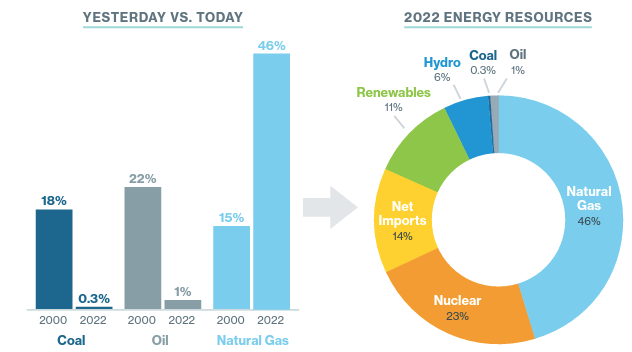 Where does our power come from now?
Even with retirements, New England’s power supply remains heavily reliant on fossil fuel generation, mostly natural gas, that emits a significant amount of greenhouse gases.

Where will New England’s future power supply come from?
The region’s state policymakers have set aggressive goals to make our power supply greener
Meeting these goals requires the connection of lots of wind and solar generation over the coming decade—and importing a significant amount of Canadian clean energy.
This transition will create thousands of new good paying local jobs
In fact, the Energy Transition, as it is called, will be the largest transformation of how we produce our power in a lifetime
Insert pie chart showing current NE gen fleet by fuel type
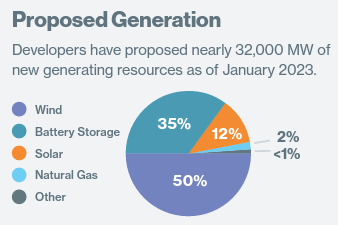 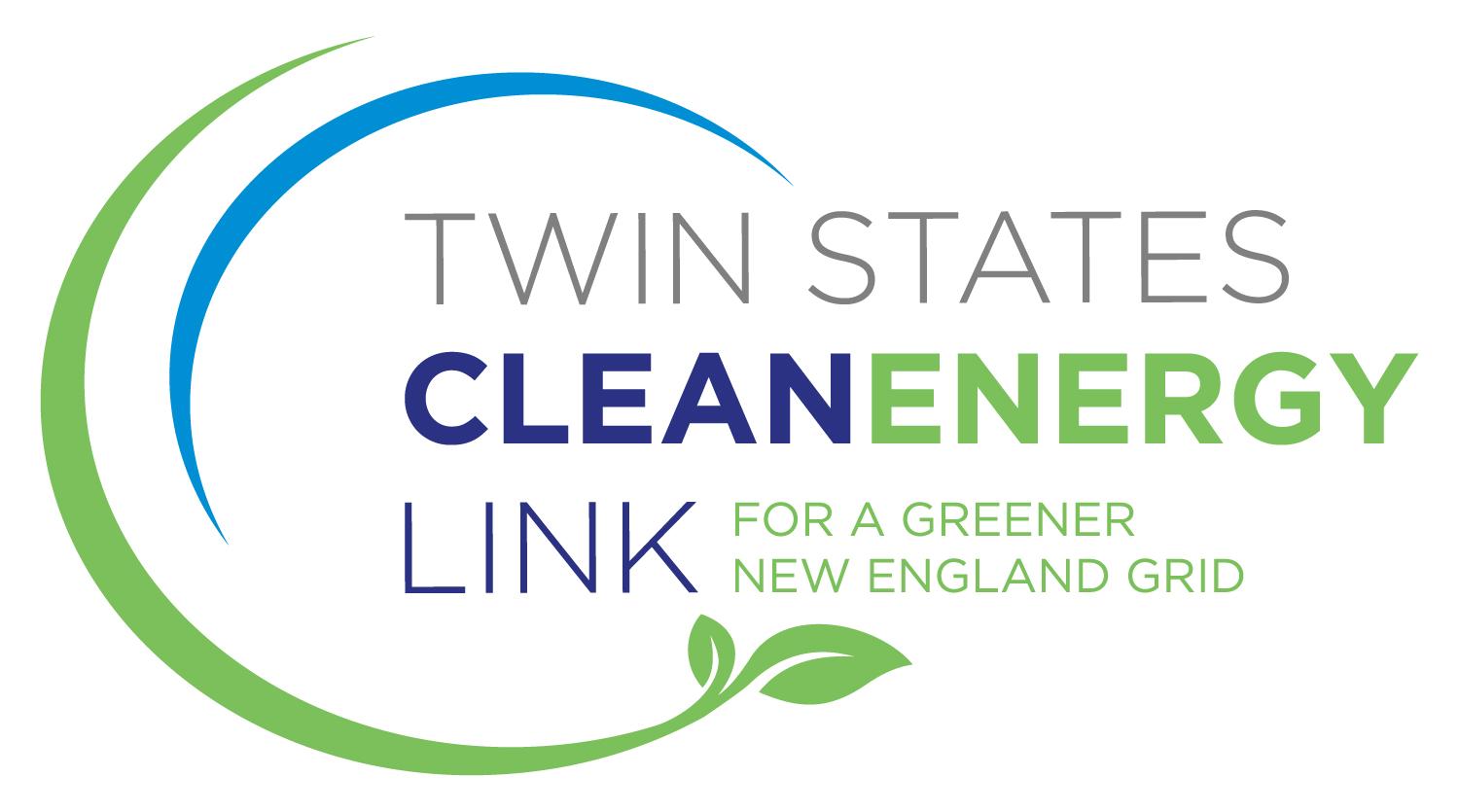 Source: ISO New England
The obstacles to a clean energy future
What are the challenges in achieving the Energy Transition?
Wind and solar power output moves up and down depending on weather conditions, cloud cover, time of day, and other factors.
To keep our grid reliable, we need a controllable backup source of power when clean power output is low, but customer demand is high.
Experts agree that if the region doesn’t take action, fossil fuel generation will be the primary source of backup power. This harms our ability to get to a greener future.
New England Peak Need
Hydropower from Quebec
New England Peak Supply
Surplus renewables to Quebec
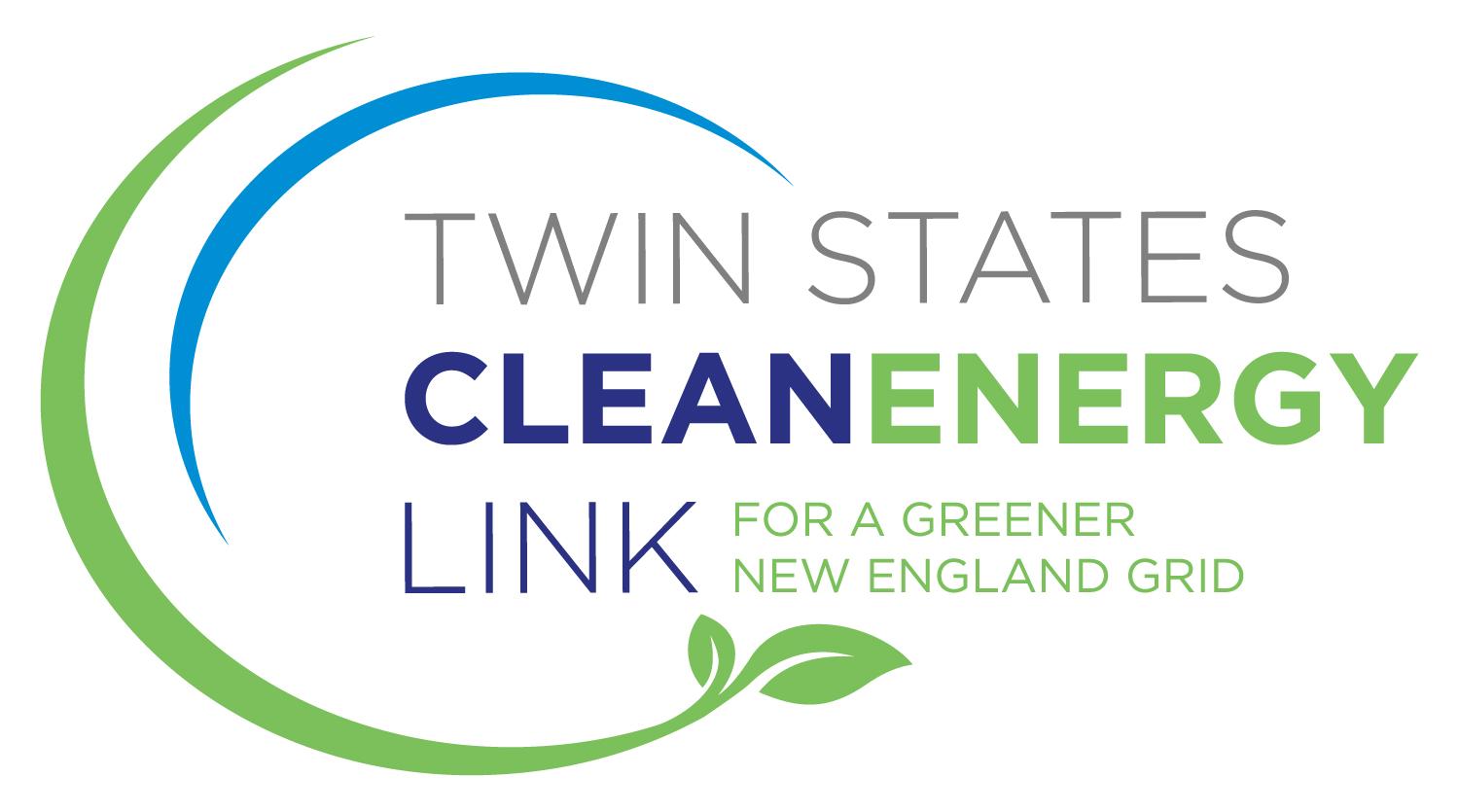 Meeting the challenge
Is there another path forward?
Quebec has large amounts of clean hydro power that can serve as backup power in place of natural gas fired power when wind and solar output is low

In fact, Quebec already sends large volumes of power to the region to serve the energy needs of New England homes and businesses

The lines that Quebec currently uses to send power to New England experience very high use

This means more lines are needed to Quebec to deliver the additional hydro power that New England needs as a clean alternative for power to back up wind and solar
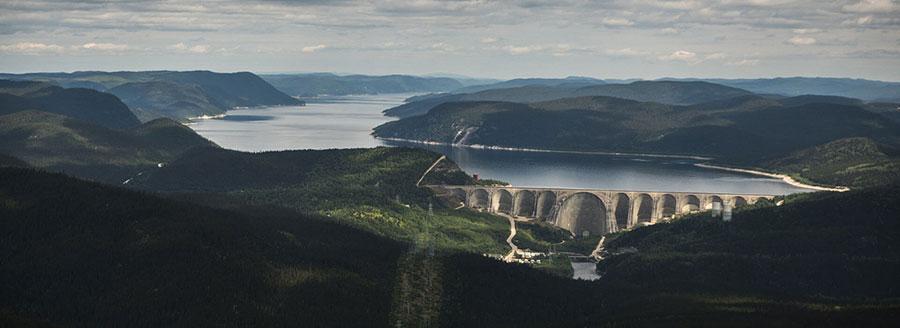 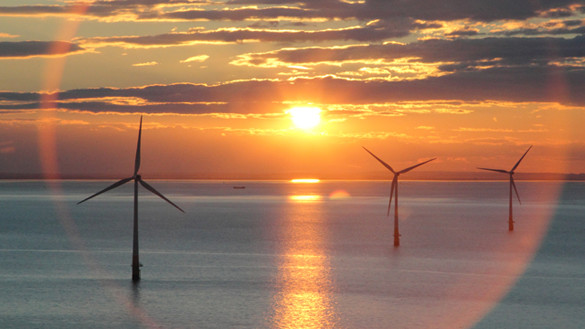 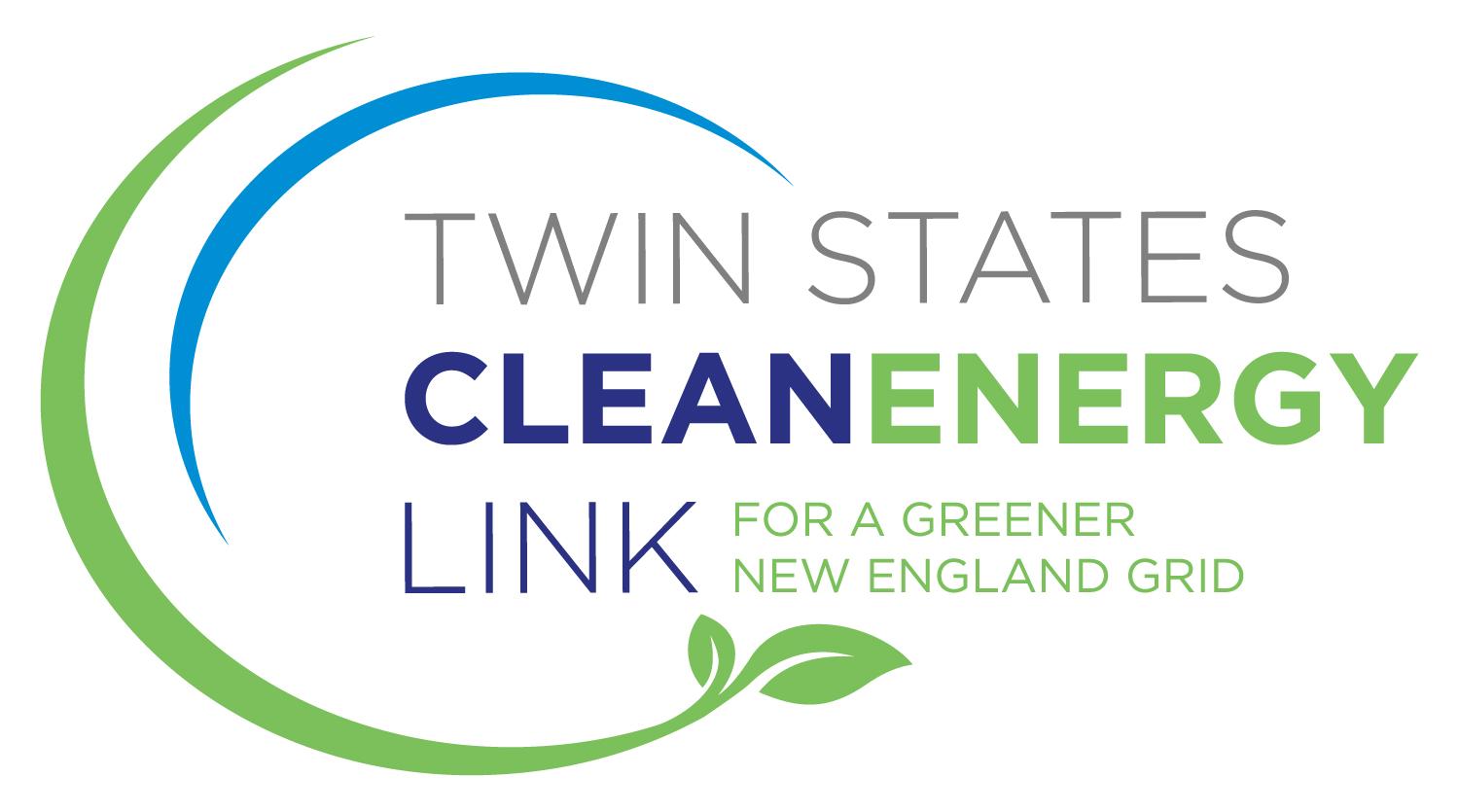 DOE Transmission Facilitation Program
In late April, Twin States was invited by the Department of Energy to participate in Phase 2 of the Transmission Facilitation Program’s (TFP) RFP process for capacity contracts, a recognition that they believe Twin States is a viable, buildable project that is potentially eligible for federal assistance. 
Twin States’ Phase 2 RFP Response will be submitted on July 5th, with DOE deliberations throughout the summer.
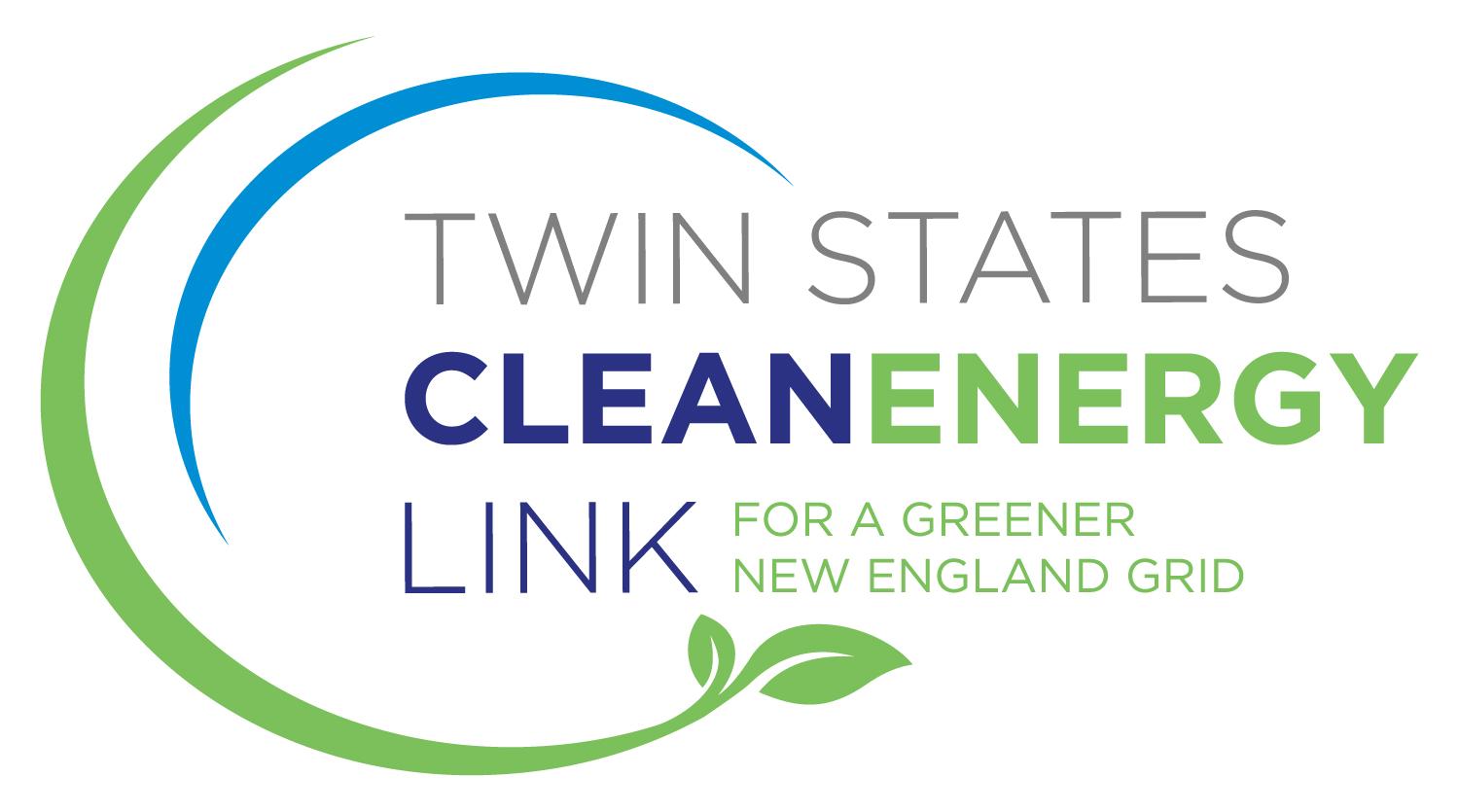 Twin States Clean Energy Link – A Ready Path to a Clean Energy Future
What is Twin States and how can it help?
Twin States is a new transmission line from and to Quebec aimed at providing power to back up wind and solar in New England in place of fossil fuel generation
Twin States would be constructed within existing rights of way through VT and NH, either underground (VT and NH) or as an upgrade to existing overhead lines (NH)

How is Twin States different than the other proposed lines to Quebec that were strongly opposed?
Twin States enjoys strong support in New Hampshire, where projects have faced opposition in the past, because it requires almost no new rights of way and very little tree clearing
Twin States will be built under state roads or as an upgrade to existing overhead lines, resulting in minimal visual impact for neighbors and visitors
Twin States will be developed by National Grid, a company that makes communicating and partnering with host communities its top priority
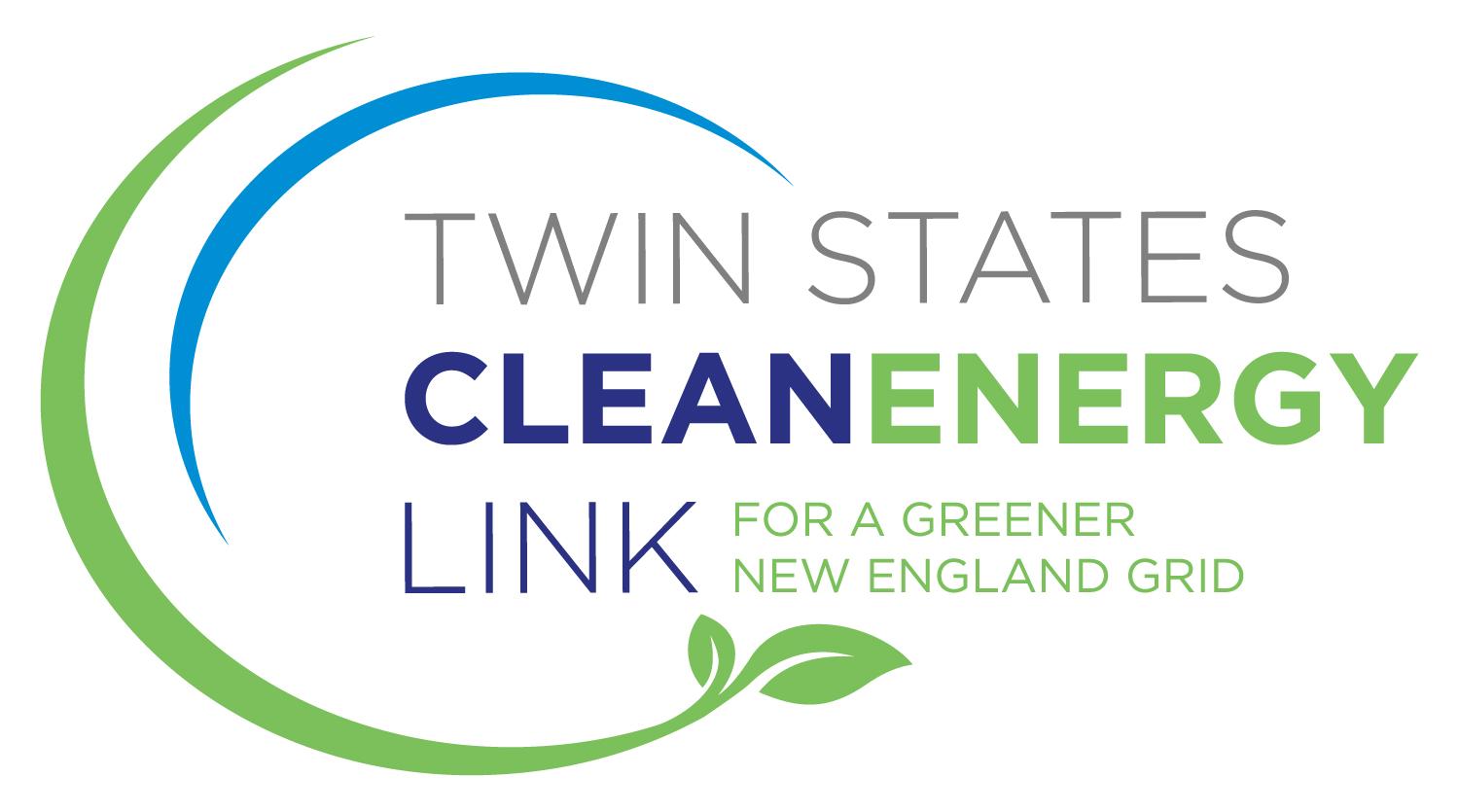 International Border Crossing, VT & Northern NH
New Hampshire Route
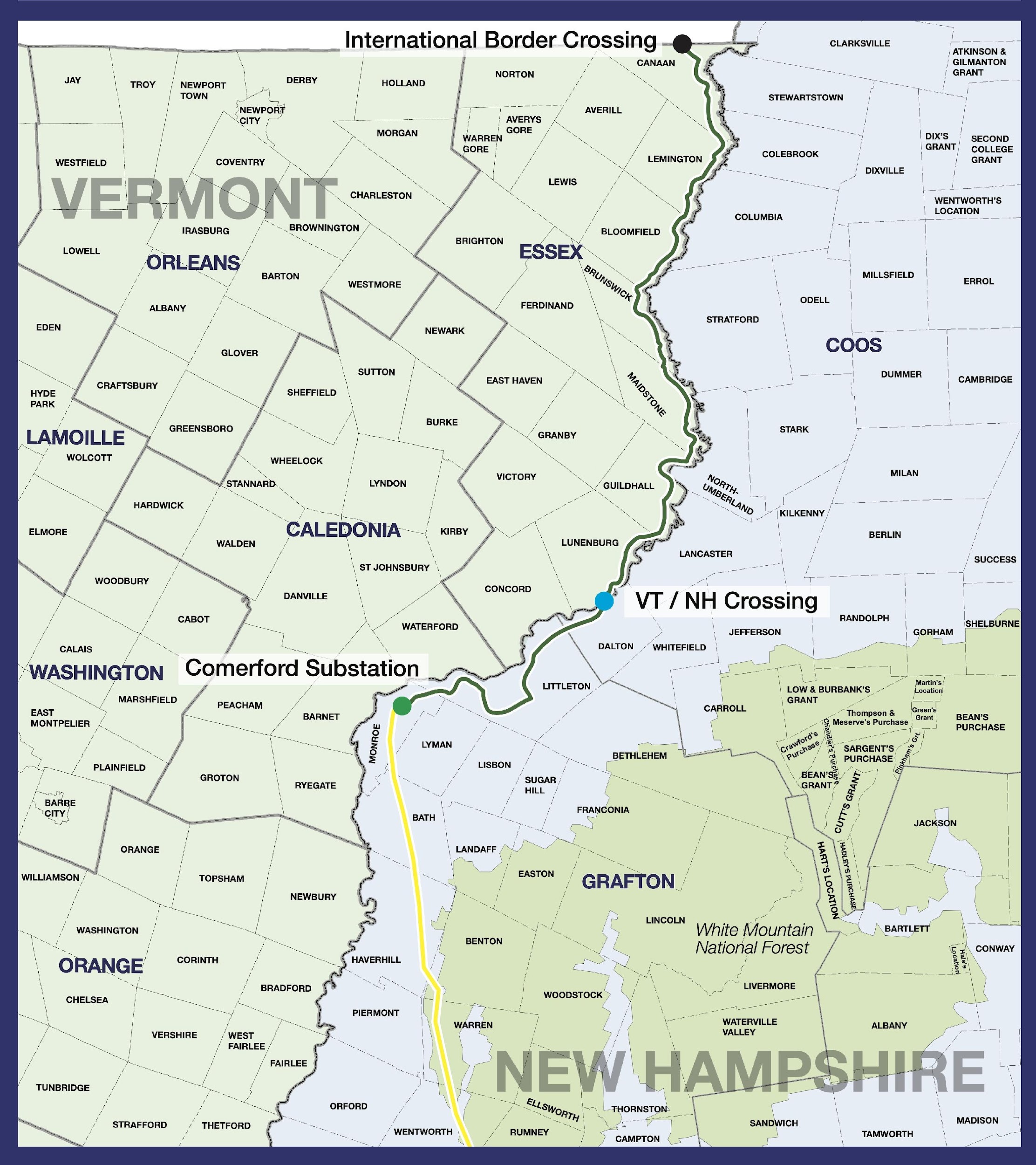 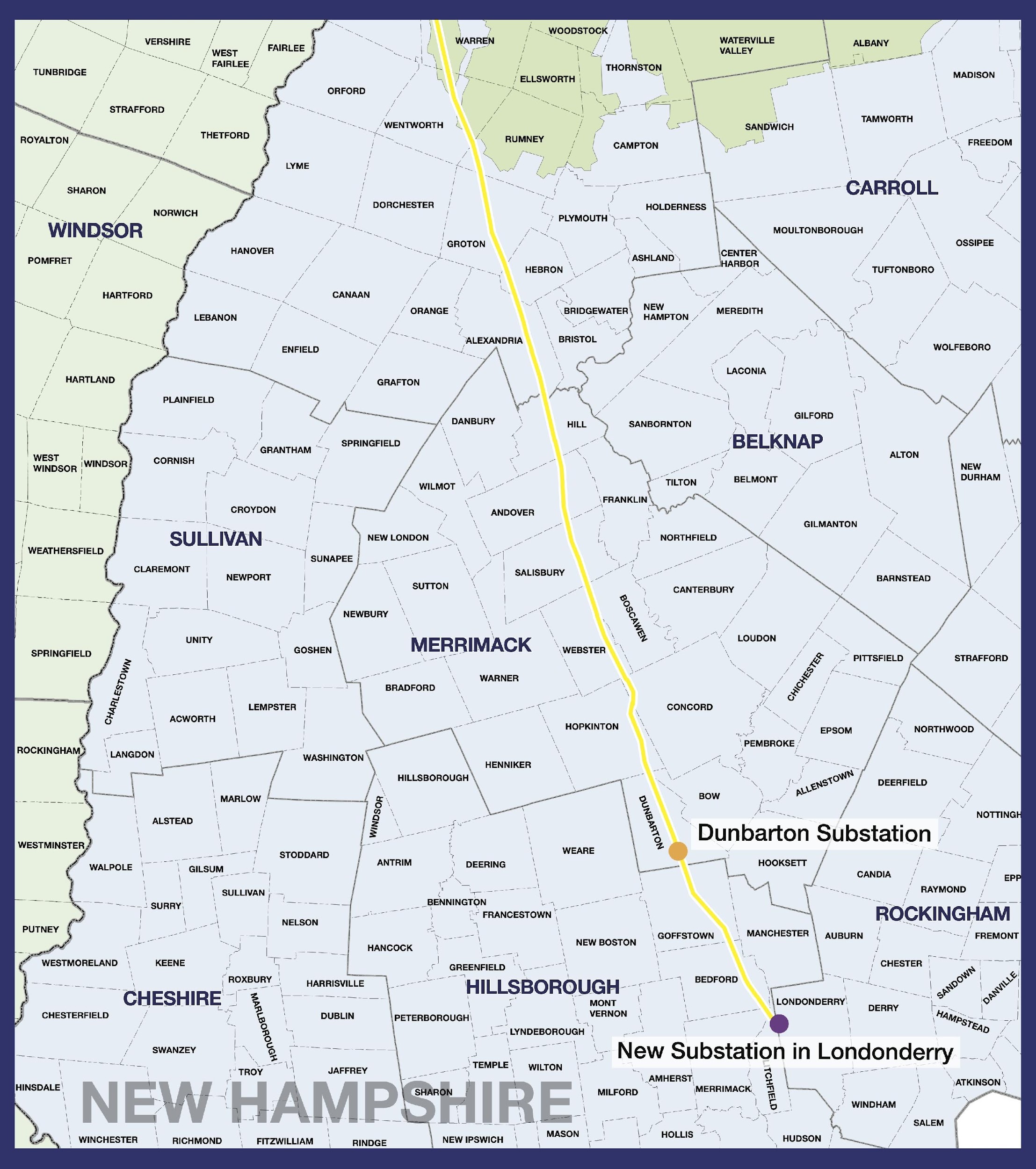 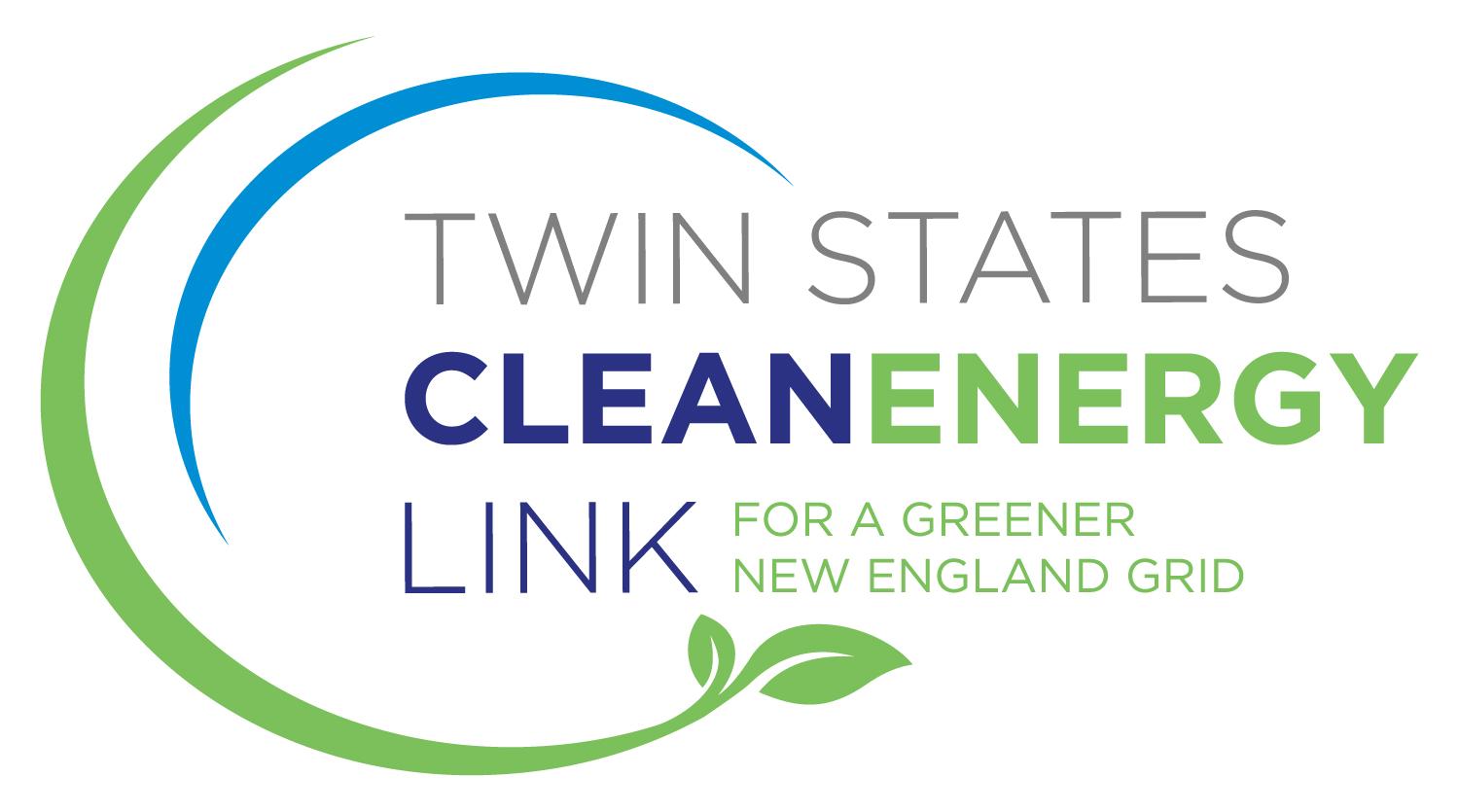 Benefits for Host Communities & States
Host Community Benefits: Twin States will provide host communities with hundreds of millions in property taxes revenue and other benefits packages towards community-identified needs. We would like for this to be the first of many conversations about how these programs can benefit Webster. 
Regional Economic Development:  Twin States will pursue partnership with regional economic development agencies to help meet community needs and reinvestment opportunities
Job Creation: Twin States has partnered with IBEW and local unions here in New Hampshire to ensure thousands of good paying jobs during construction and operations
Lower Energy Costs:  Twin States will lower energy costs for New Hampshire residents and businesses

Local Renewables: Twin States will explore ways to enable new renewable power in NH’s North Country
Stakeholder Collaboration: Twin States will partner with entities to ensure economic benefits, understand local environment needs, and stakeholder alignment
Open discussions with local leaders and town managers to understand needs. 
Ongoing communication with federal delegation and state elected officials.
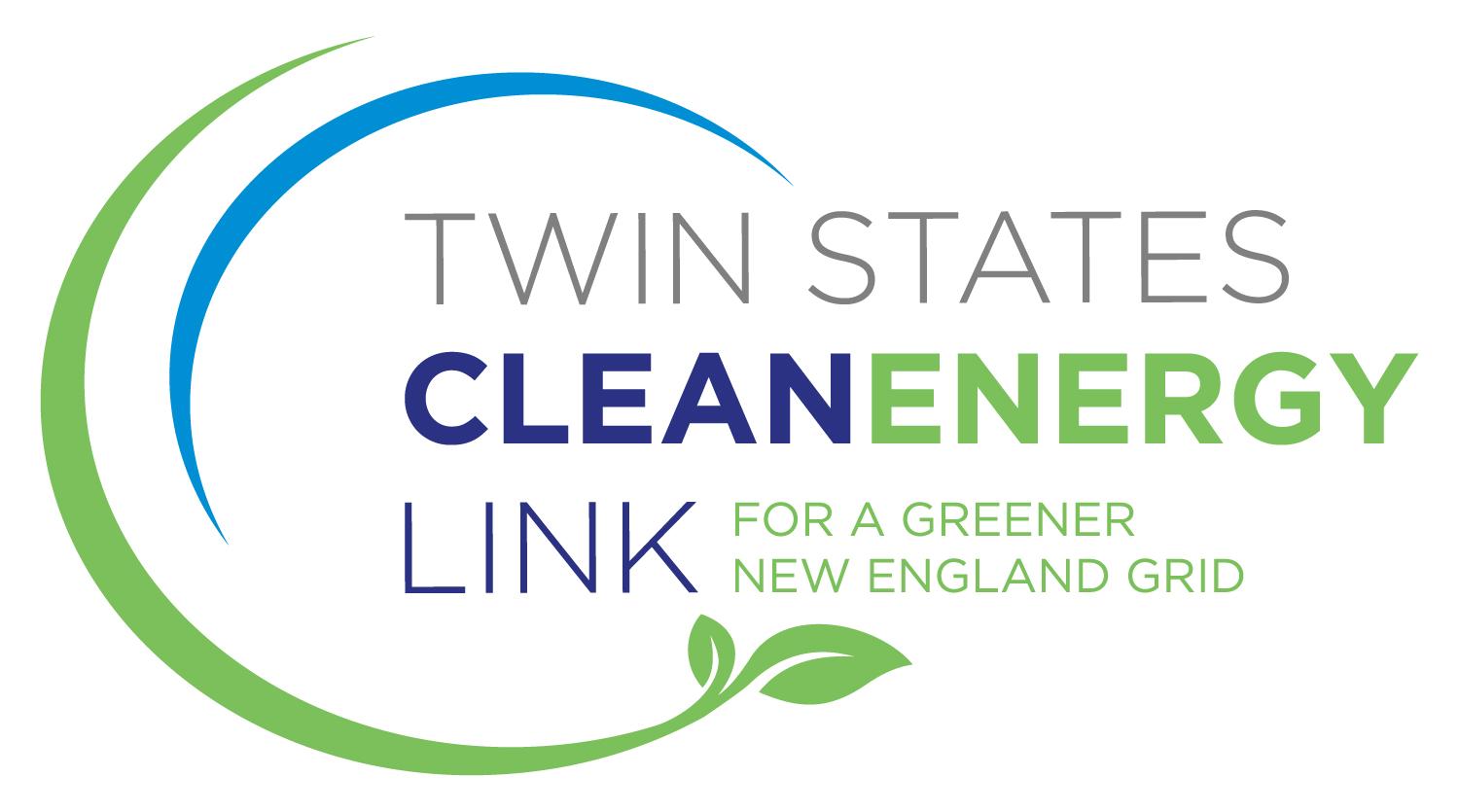 Benefits for all of New England
Lower Energy Costs:  Twin States will deliver billions of dollars of savings for customers across New England over the first 12 years alone
Drive New England’s Clean Energy Economy: As a bi-directional line, Twin States will provide the opportunity for clean energy generators across New England to export their surplus energy when it’s not needed here, providing critical new markets, particularly for offshore wind projects in the region. 
Reinvestment in EJ Communities: Twin States has partnered with Citizens Energy, a Boston-based nonprofit, that will reinvest its profits of over $100 million back to low-income families across the region. We are exploring opportunities to support workforce development, weatherization, and other community priorities.

Cleaner Environment: Twin States will reduce GHG emissions from New England power producers by up to 4 million metric tons per year
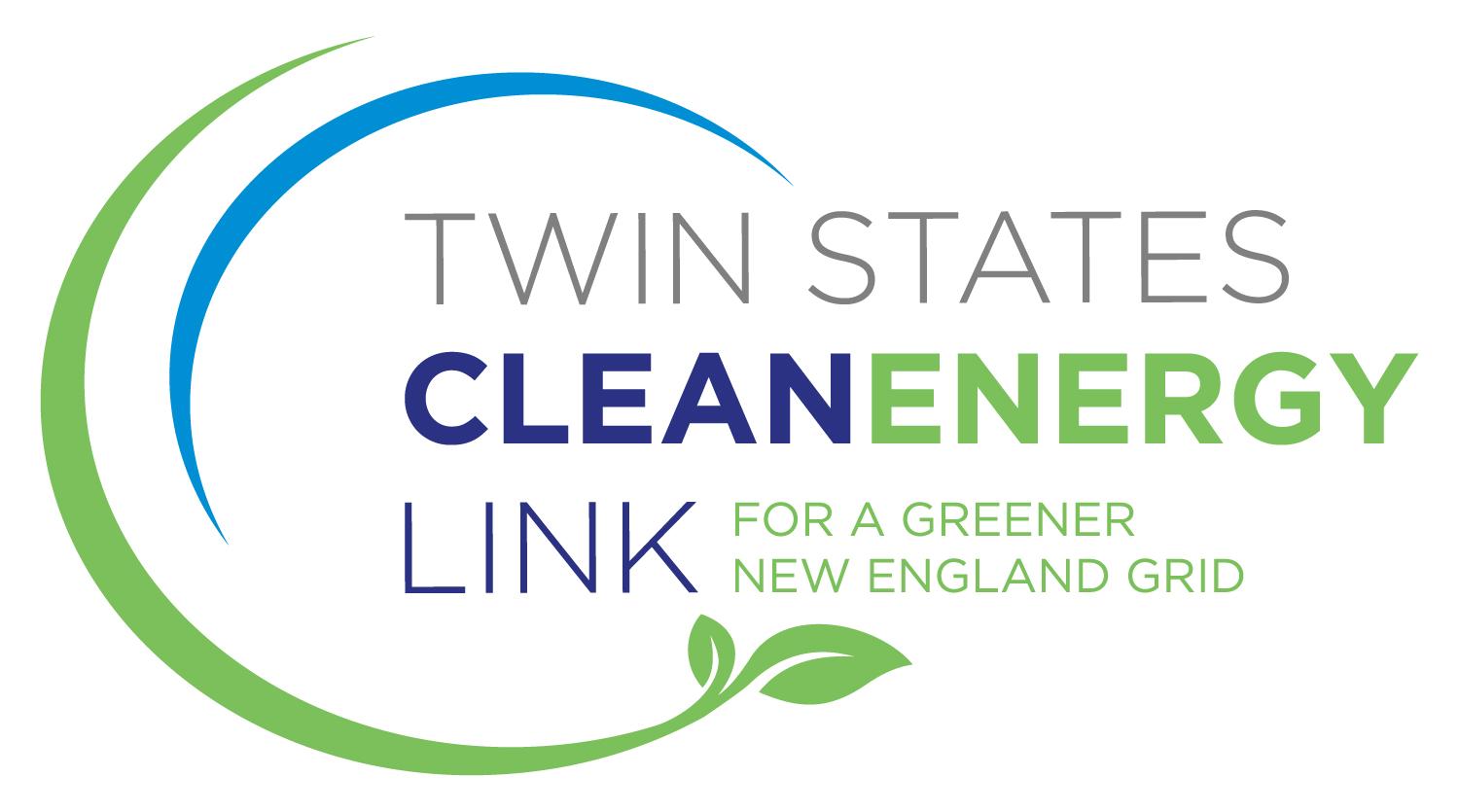 Twin States in Webster
Estimated Annual Property Tax Increase After Construction: Estimated at $250,000 per year based on current project design, timeline, and cost. 

100% Within Existing NEP Corridor ROW

Total Mileage: 7.40 miles
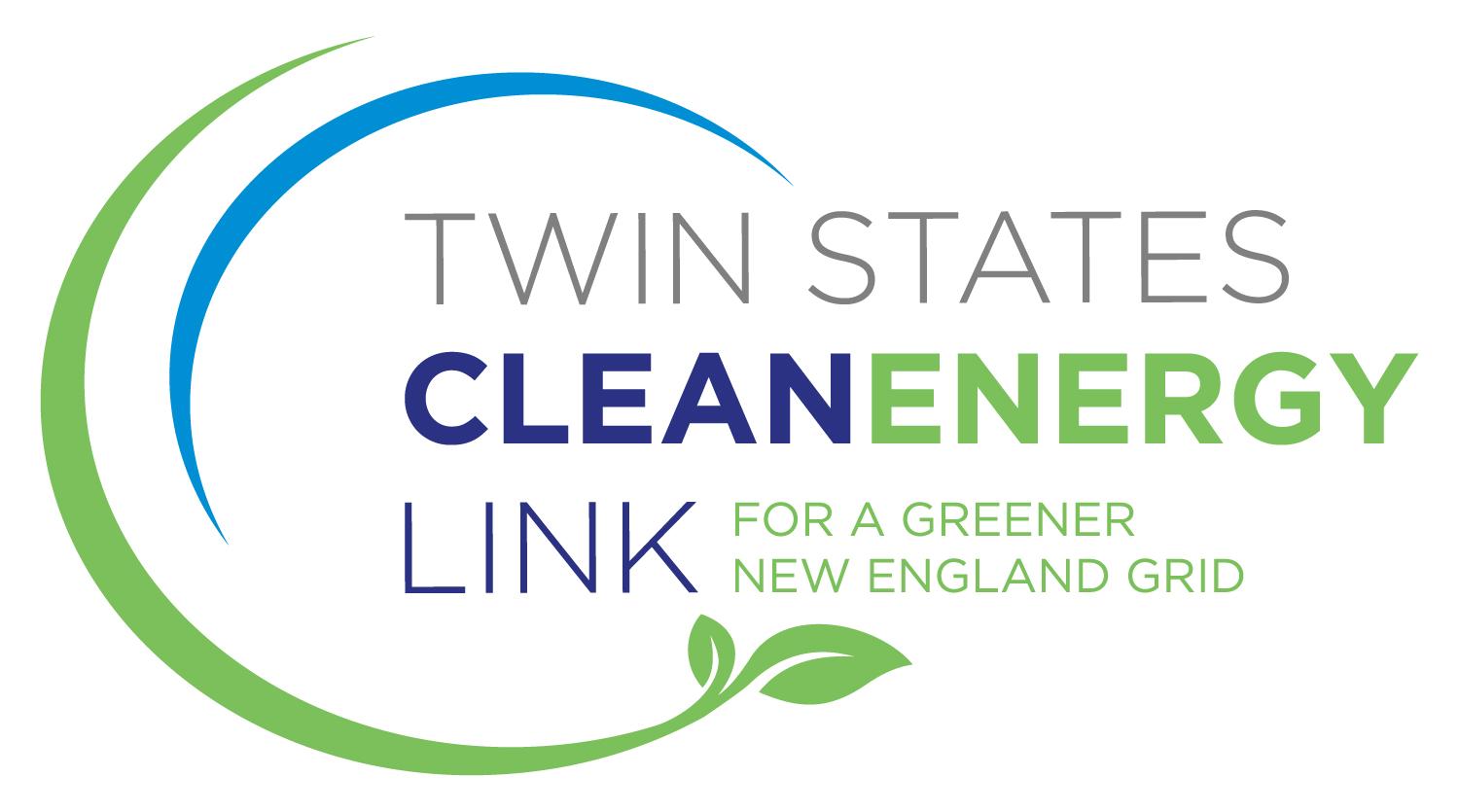 Twin States in Webster
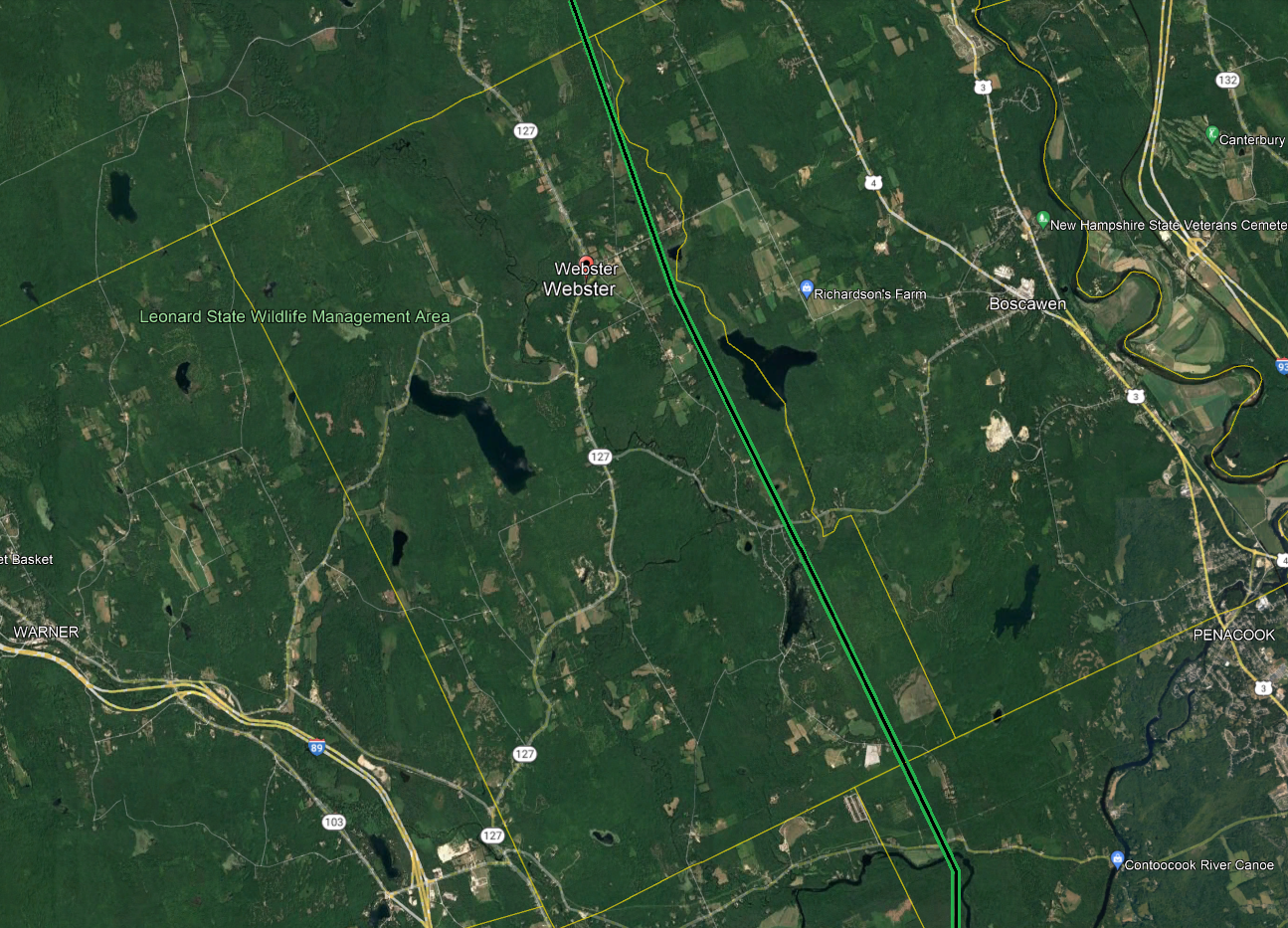 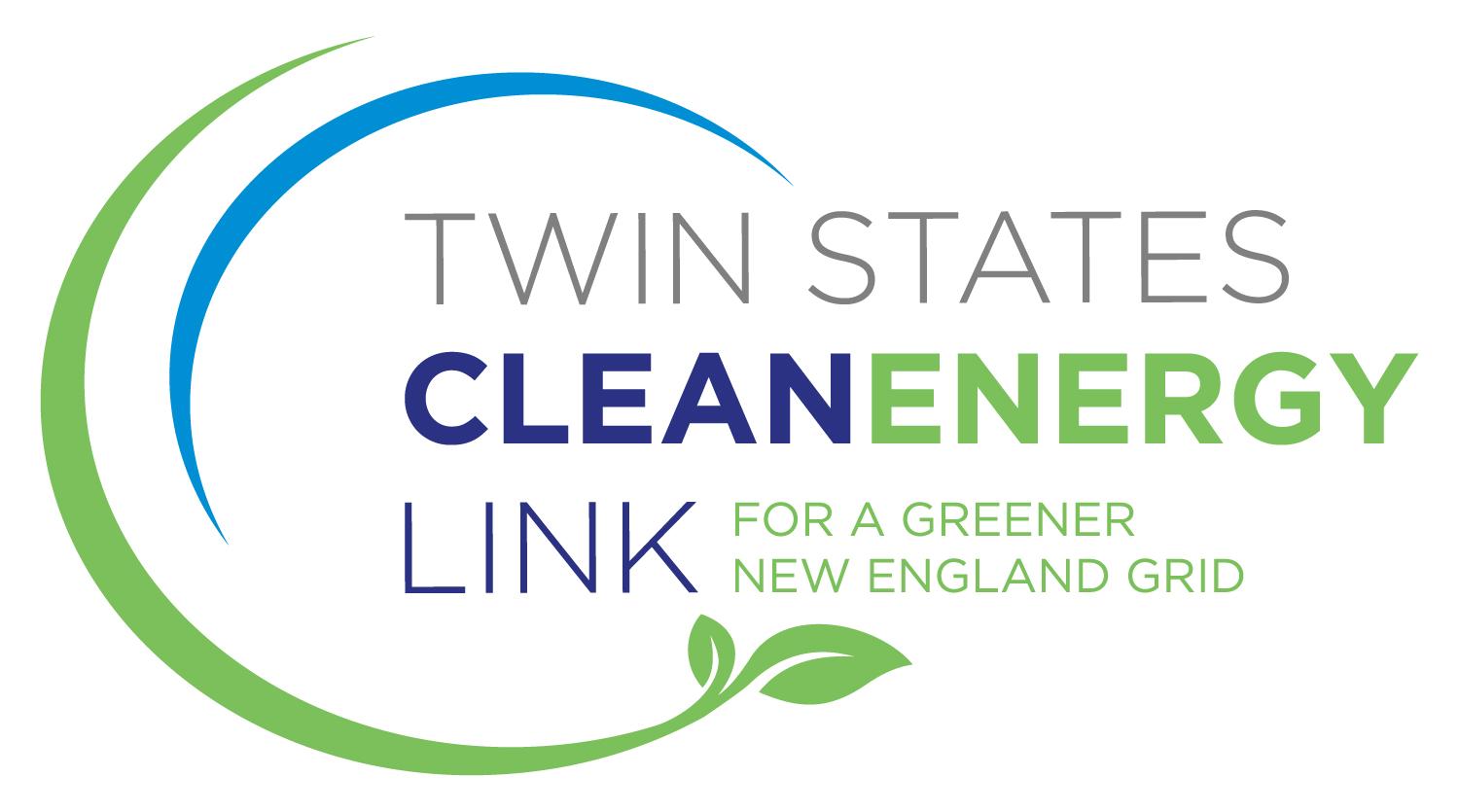 Twin States in Webster (Minimal Change / No Expansion)
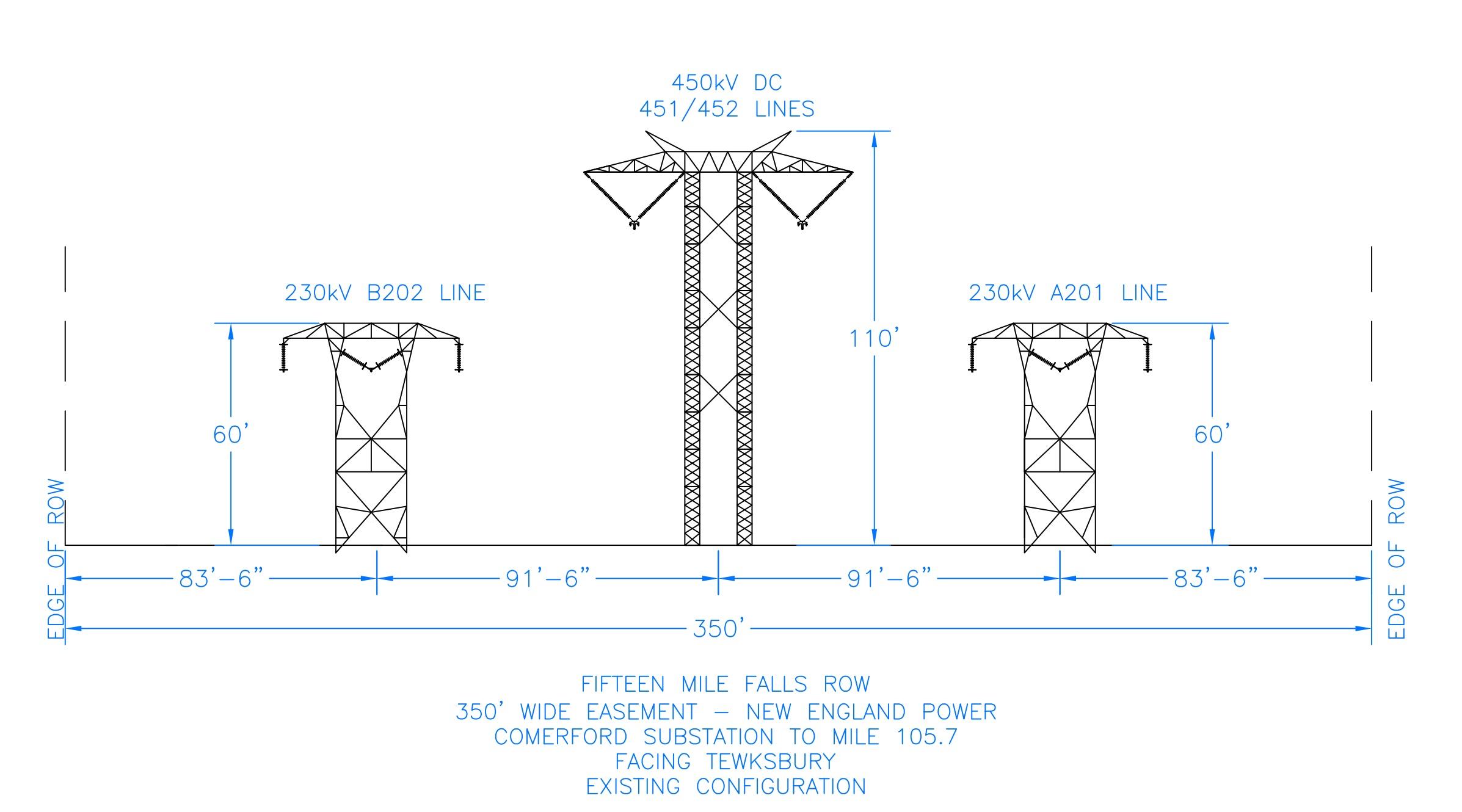 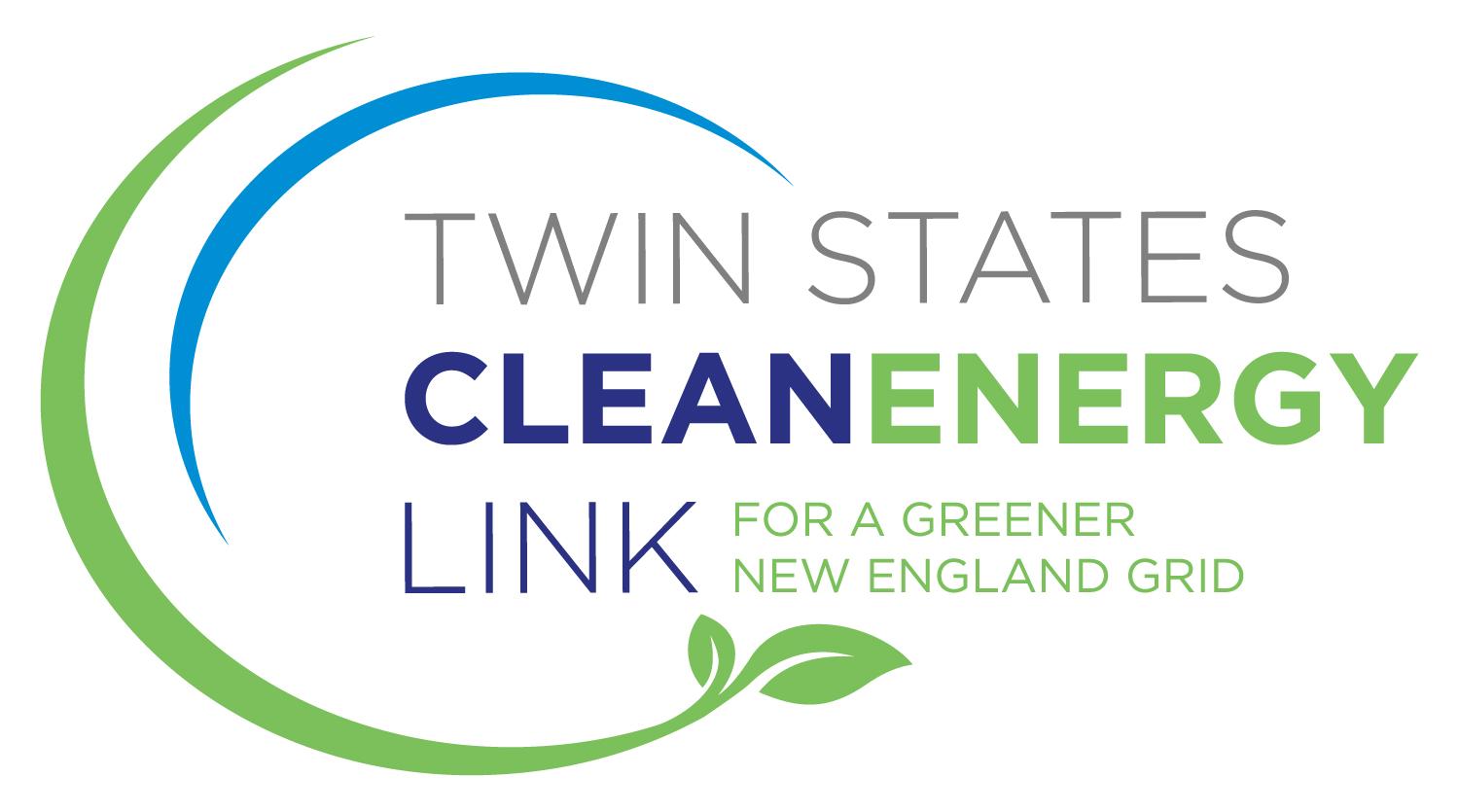 Our Community Commitment
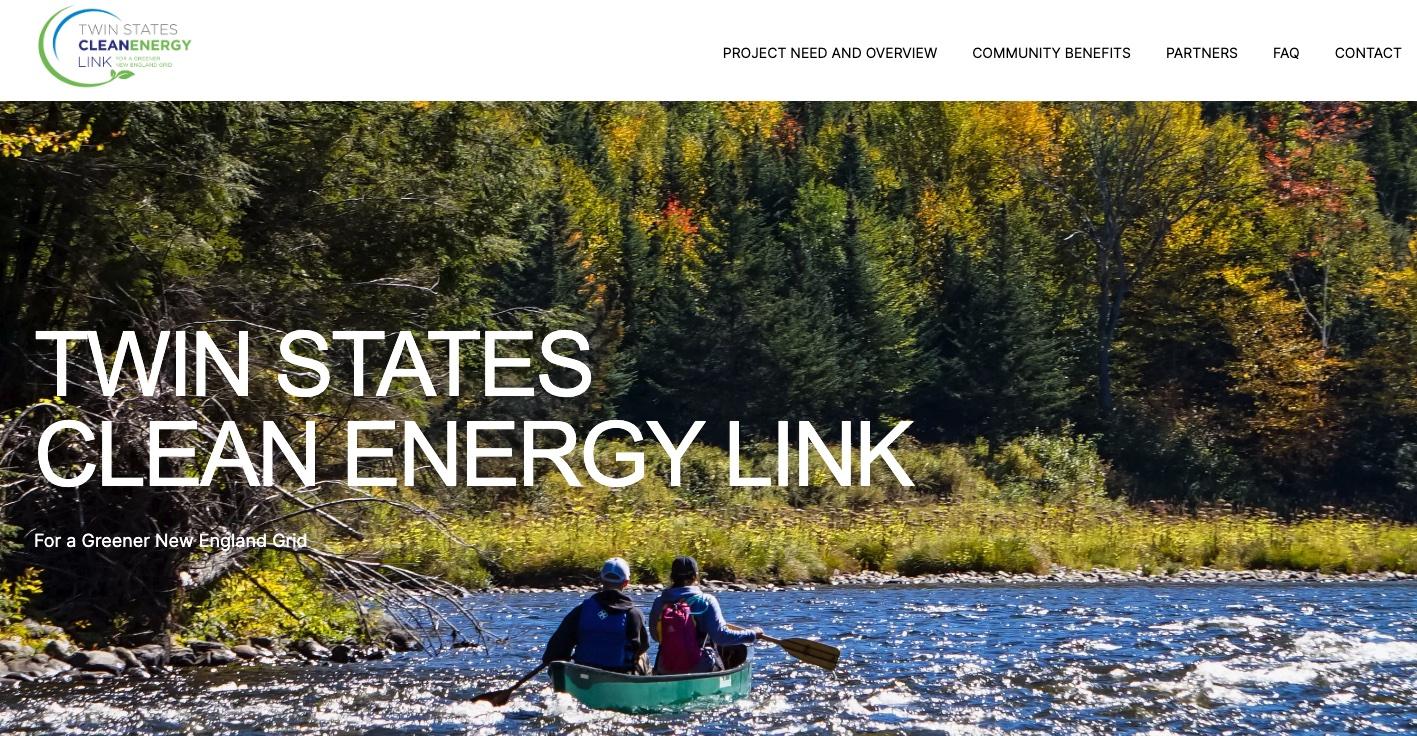 Twin States Clean Energy Link is committed to working together with host communities, residents, businesses, landowners, elected officials, and community groups throughout the application, proposal, siting, and construction processes. 
We know from our past work that burying lines and using existing transmission corridors are important ways to minimize visual impacts. We also understand that communities deserve comprehensive conversations and two-way communication about our work. Through local presentations, town-based community meetings, one-on-one discussions, mailings, a comprehensive website, toll-free hotline number, and other methods we will provide timely, comprehensive information to individuals and groups interested in the project. Above all, the Twin States team is committed to ongoing, open conversations about the project every step of the way.
Contact us:www.twinstatescleanenergylink.com
outreach@twinstatescleanenergylink.com
1-800-886-8239
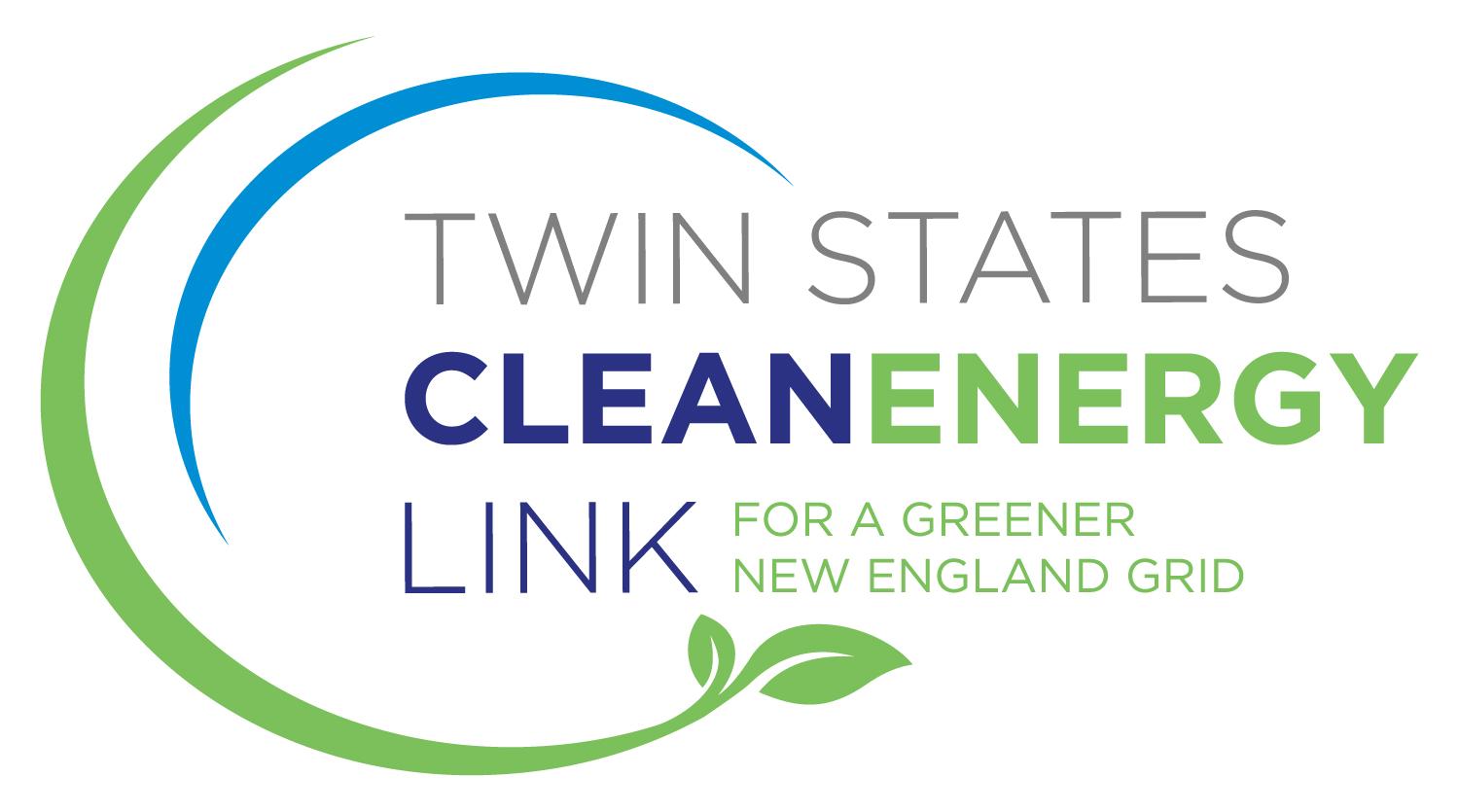